Faberge Eggs
Faberge Egg: Made in St. Petersburg during Imperial Russia
Only 69 (maximum) were made, 57 still exist today
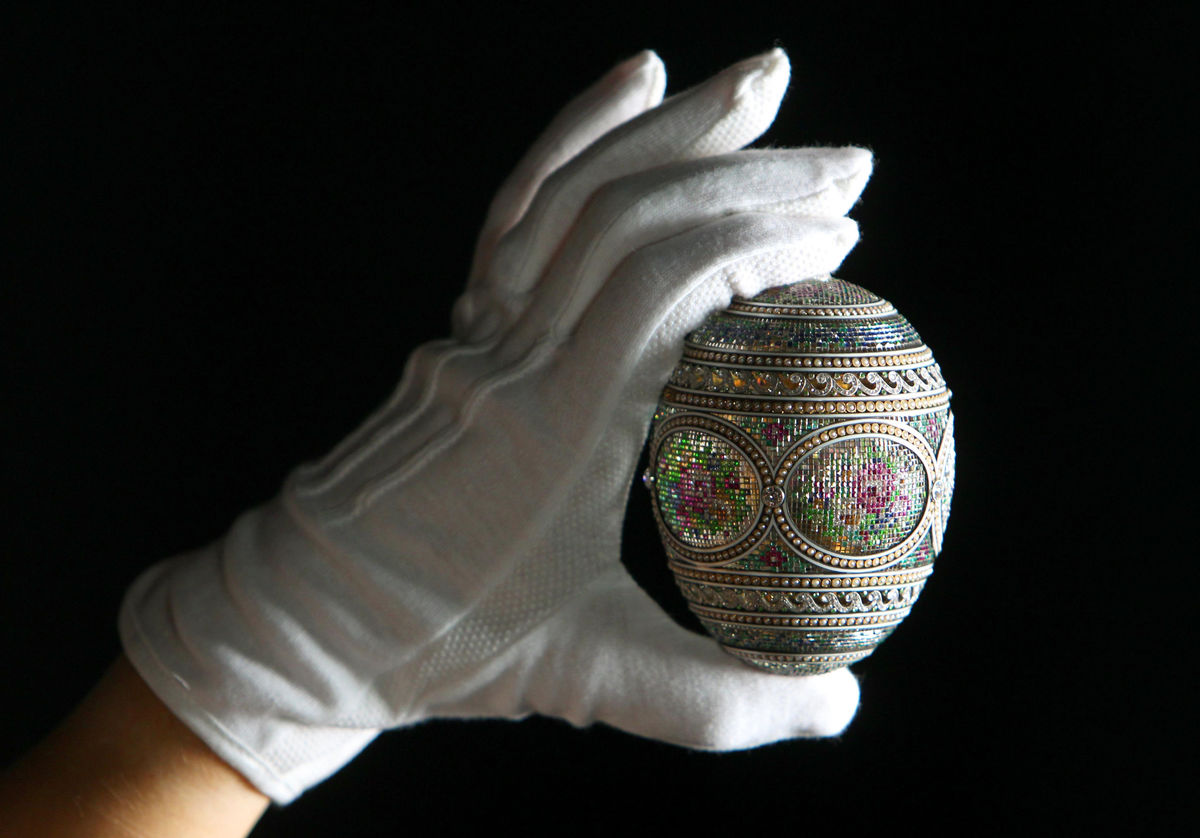 50 of the eggs were made for the Romanov family
Imperial Coronation Egg: one of the most famous
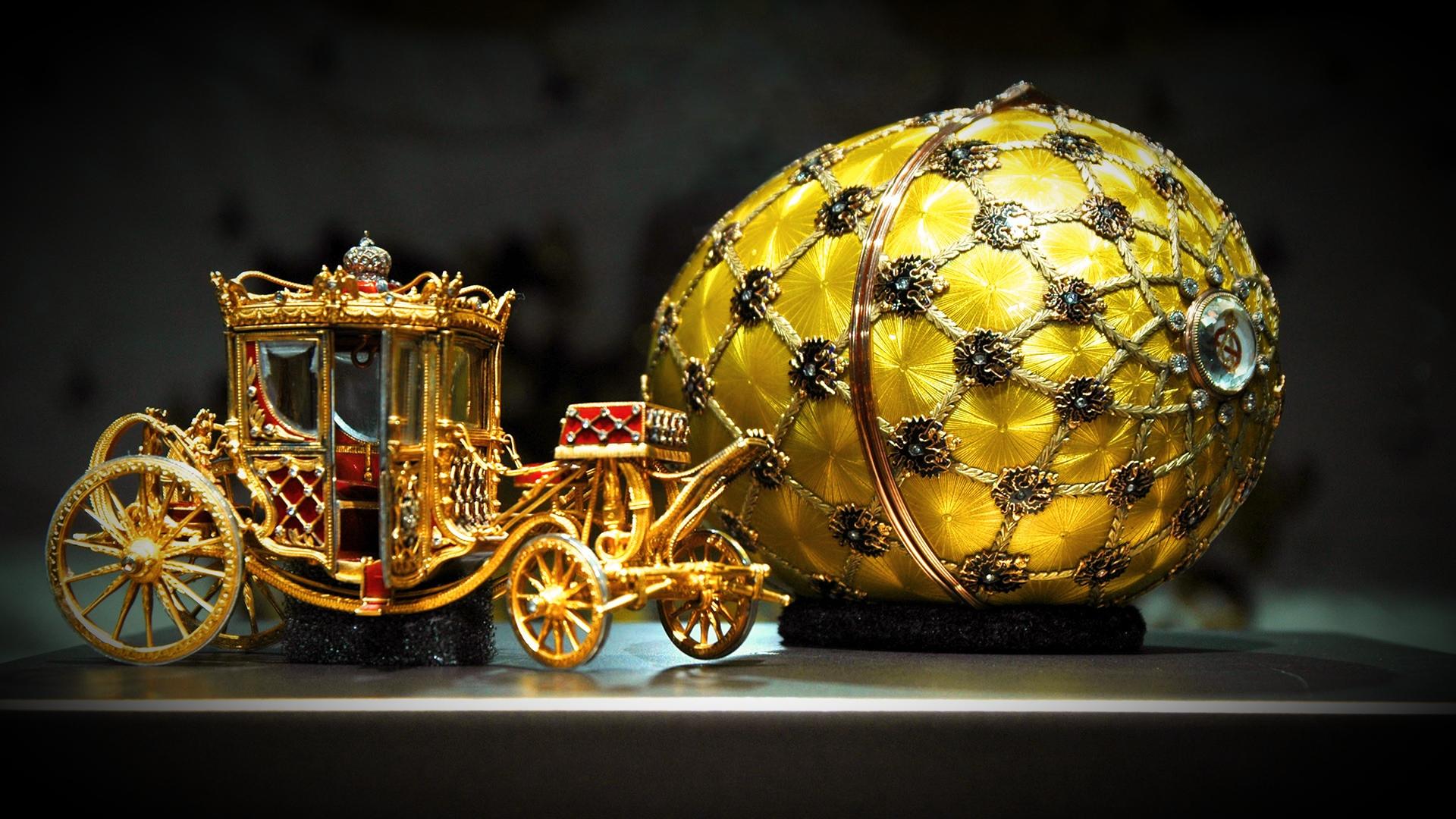 How much do you think they are worth?
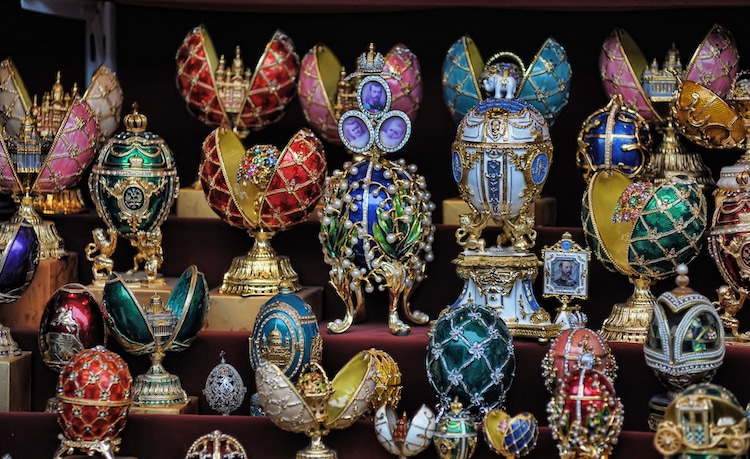 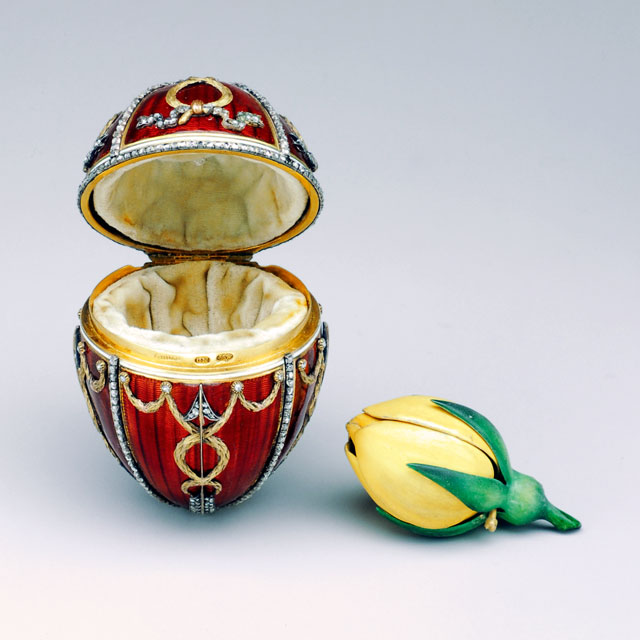 $9.6 million!
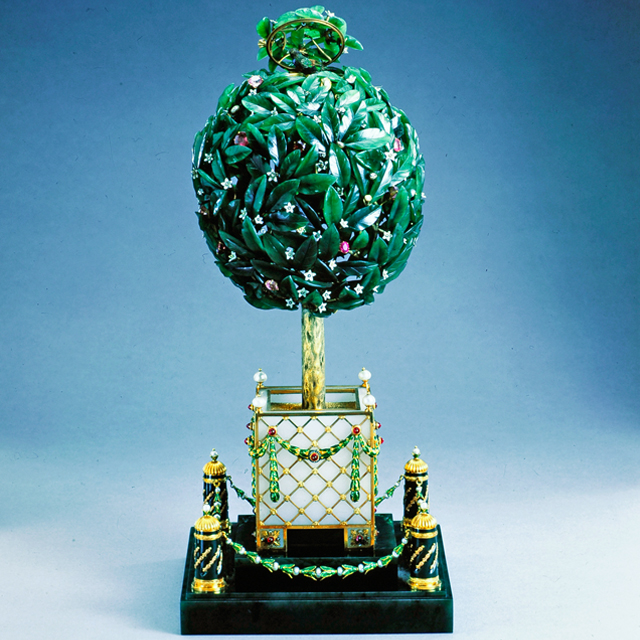